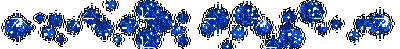 Антон Павлович ЧЕХОВ
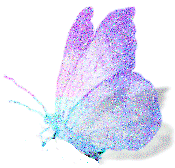 ВЫПОЛНИЛА 
УЧЕНИЦА 5 КЛАССА
Сорокина Варя
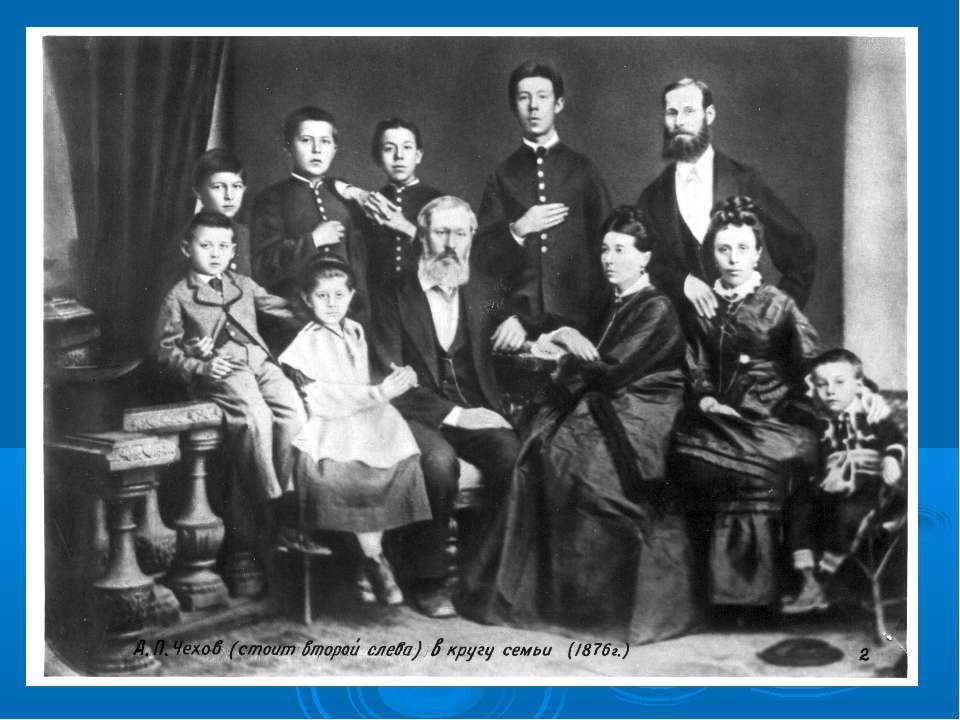 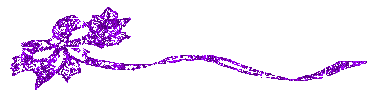 Антон Павлович ЧЕХОВ
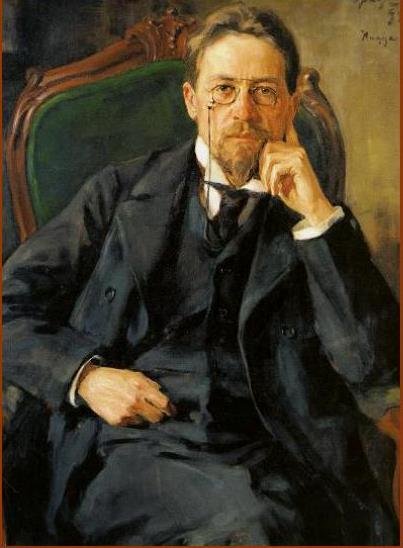 Антон Чехов родился в городе Таганроге. Его отец, Павел Егорович, был купцом в третьей купеческой гильдии. У него была своя бакалейная лавка. Мать, Евгения Яковлевна, была внучкой крепостного.
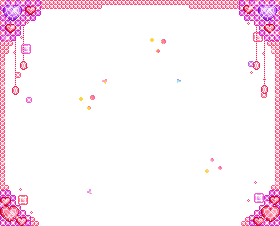 Творчество Чехова
Антон Чехов – великий русский писатель, талантливый драматург, академик, врач по профессии. 
Чехов и его брат Иван играли в театре.
1880 год - Чехов помещает в журнале «Стрекоза» рассказ «Письмо к учёному соседу» и юмореску «Что чаще всего встречается в романах, повестях». 
Чехов начинал с совсем "малых" жанров: комедии, афоризмы, мысли людей разных профессий, исторических деятелей, анекдоты, шутки, каламбуры.
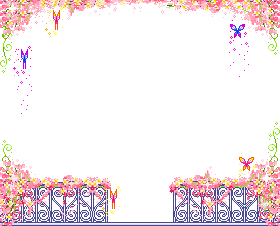 Занятия А.П. Чехова
Антон Чехов очень любил  путешествовать, собирать  смешные фамилии, садоводство, пешие прогулки по Москве, собак, особенно  своих двух такс, которых назвал Бром Исаевич и Хина Марковна. Он коллекционировал марки,  настольные игры.
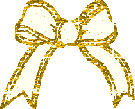 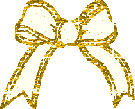 Трудности в семье
Чеховым пришлось пережить подлинную трагедию: полное разорение (отца обманули близкие люди, партнеры, которым он полностью доверял). Как тяжело было Павлу Егоровичу в черном для Чеховых 1876 году тайно выехать в Москву, спасаясь от  кредиторов. Вся семья осталась в одночасье без средств к сосуществованию. «В настоящее время не имею и копейки медной»,- горестно писал отец семейства. Без вины виноватый, Павел Егорович болезненно переживал случившееся. Трудности сплотили семью: Чеховы действовали слаженно, не впали в уныние, проявляли терпение и продолжали усердно учиться. А отец сделал выстраданный вывод: «Где деньги, там и уважение, любовь, дружба и все блага, а где их нет – ох, как приходится горько!».
Трудности в семье
Он писал: «Антоша, припомни это. Ты будешь жить, будь благодетелем ко всем просящим у тебя помощи, не отвращайся никогда от бедных.  Пример родителей твоих перед тобой. Как мы теперь ценим всякий дар, посылаемый от Бога через добрых людей». 
    Эти слова запали будущему писателю  в душу. И его благотворительность имеет источником отцовский завет и материнскую доброту.
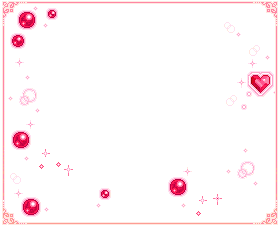 Самые смешные книги писателя:
1. Пересолил 
2. Ах, зубы! 
3. Глупый француз 
4. Орден 
5. На охоте 
6. Драма 
7. Беззащитное существо 
8. Дипломат 
9. Добрый немец 
10. Произведение искусства
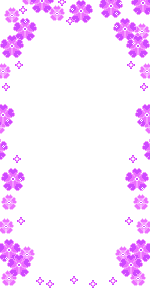 Псевдонимы Чехова:
Антоша Чехонте
Брат моего брата
Врач без пациентов
Крапива
Человек без селезёнки
Грач
Вспыльчивый человек
Дяденька
Шампанский и т.д. (около 50)
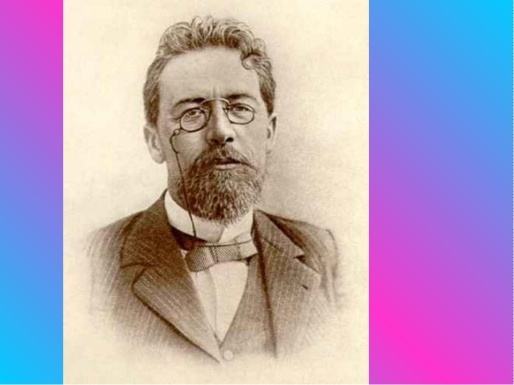 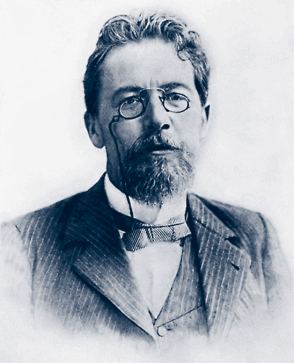 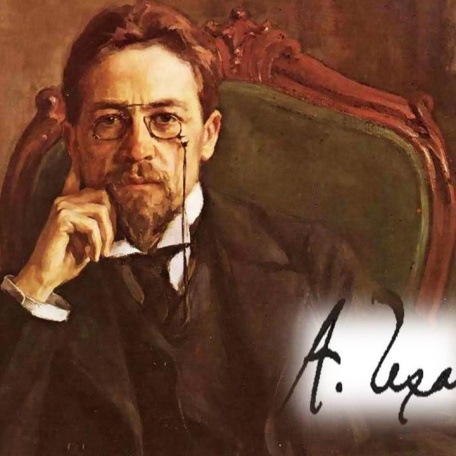 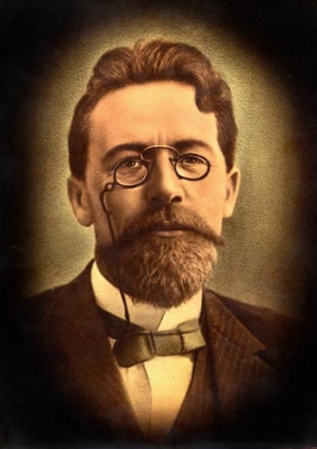 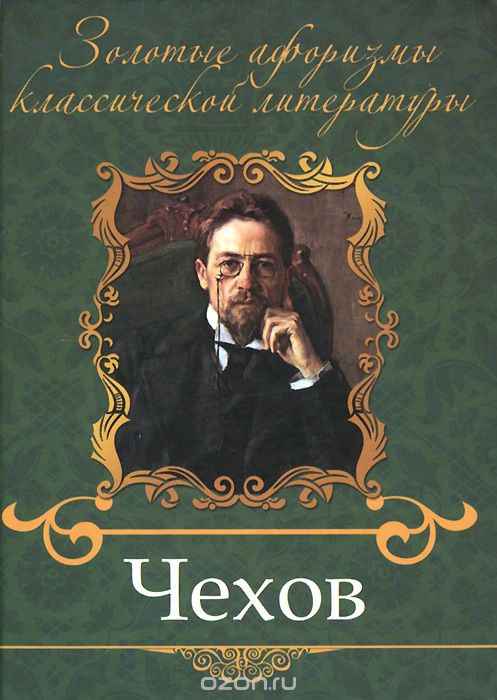 Спасибо 
за внимание!
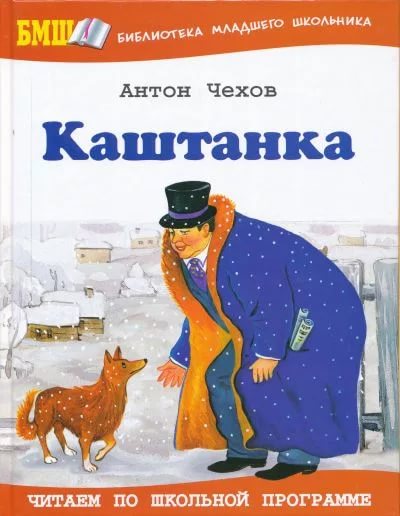 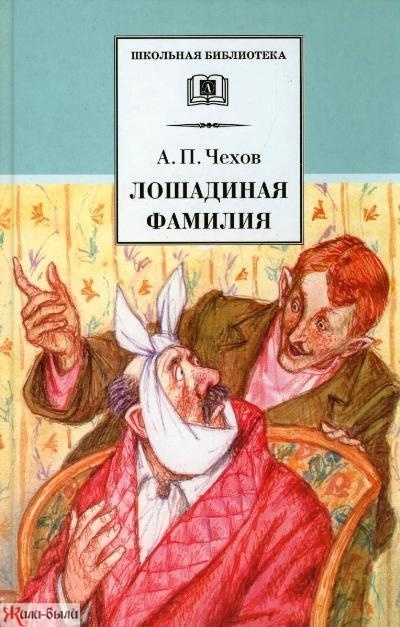 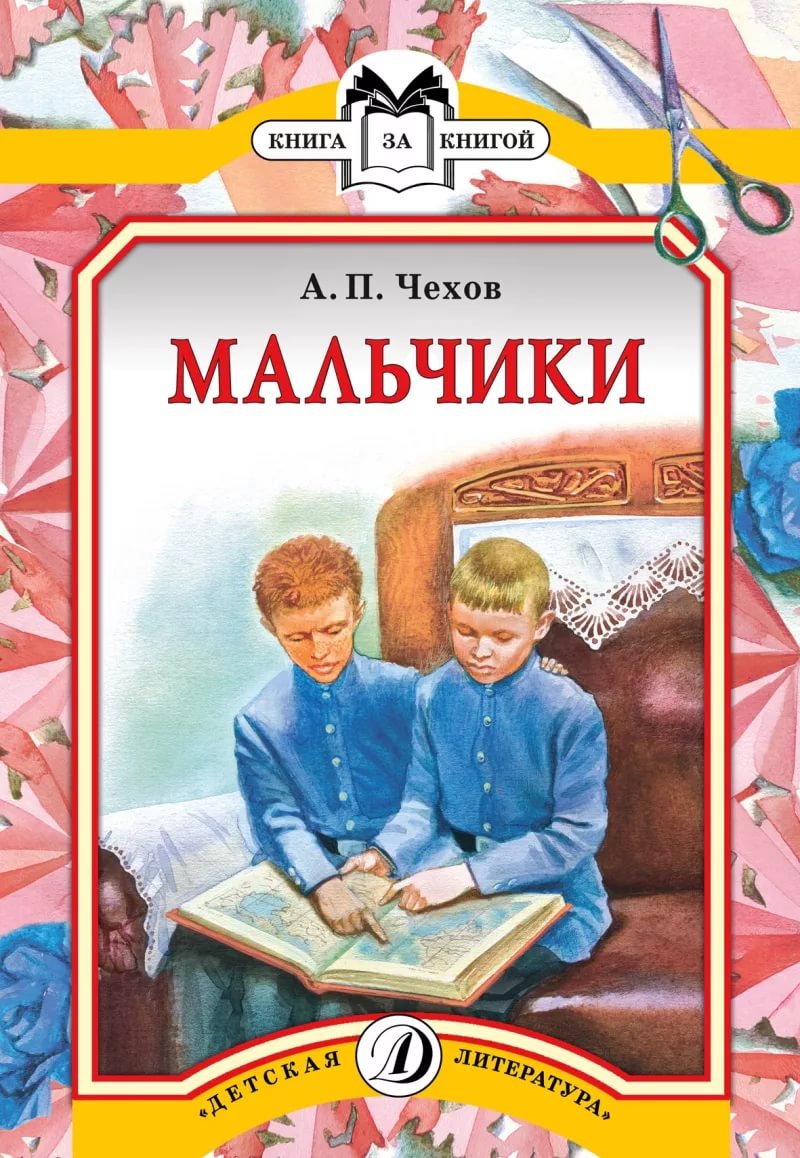 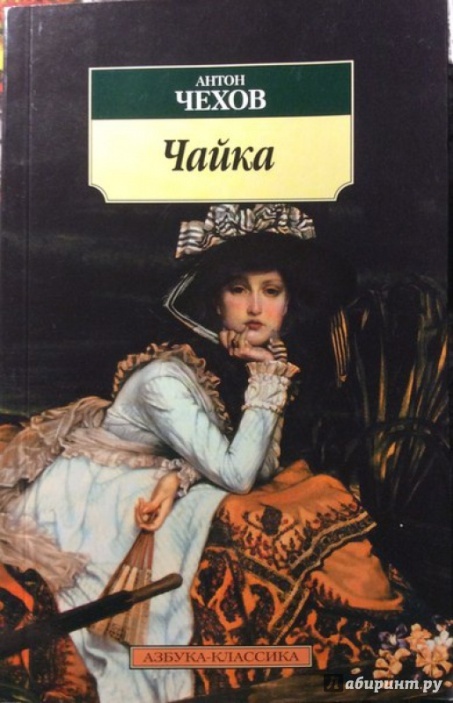